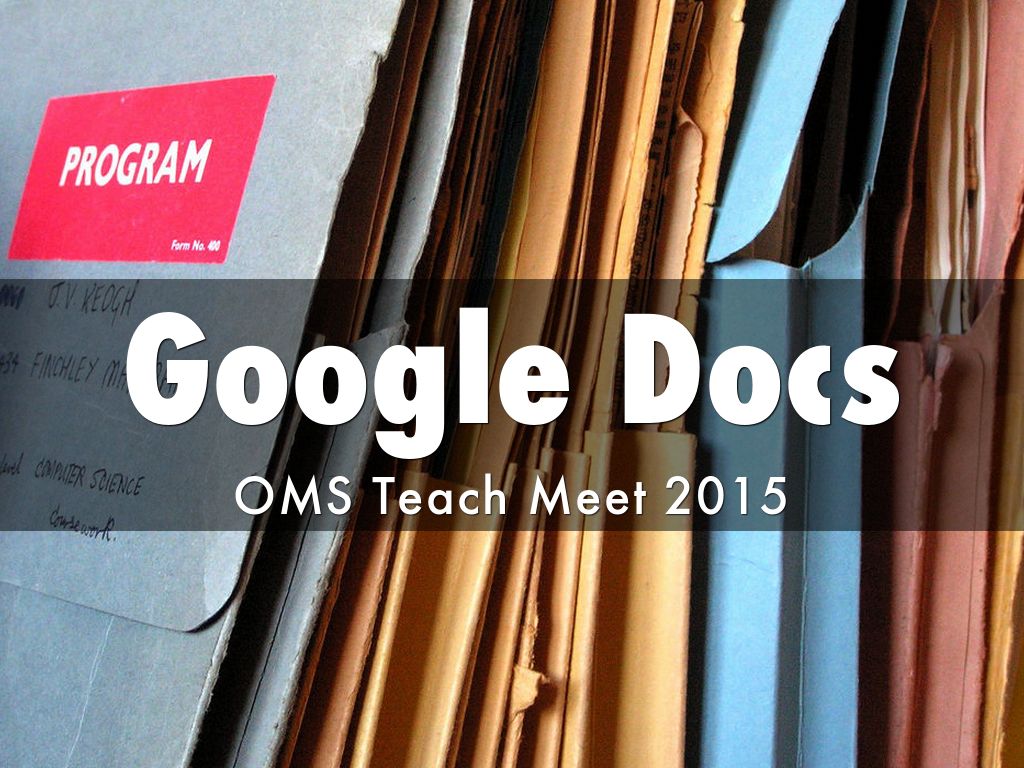 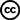 Photo by jovike - Creative Commons Attribution-NonCommercial License  https://www.flickr.com/photos/49503078599@N01
Created with Haiku Deck
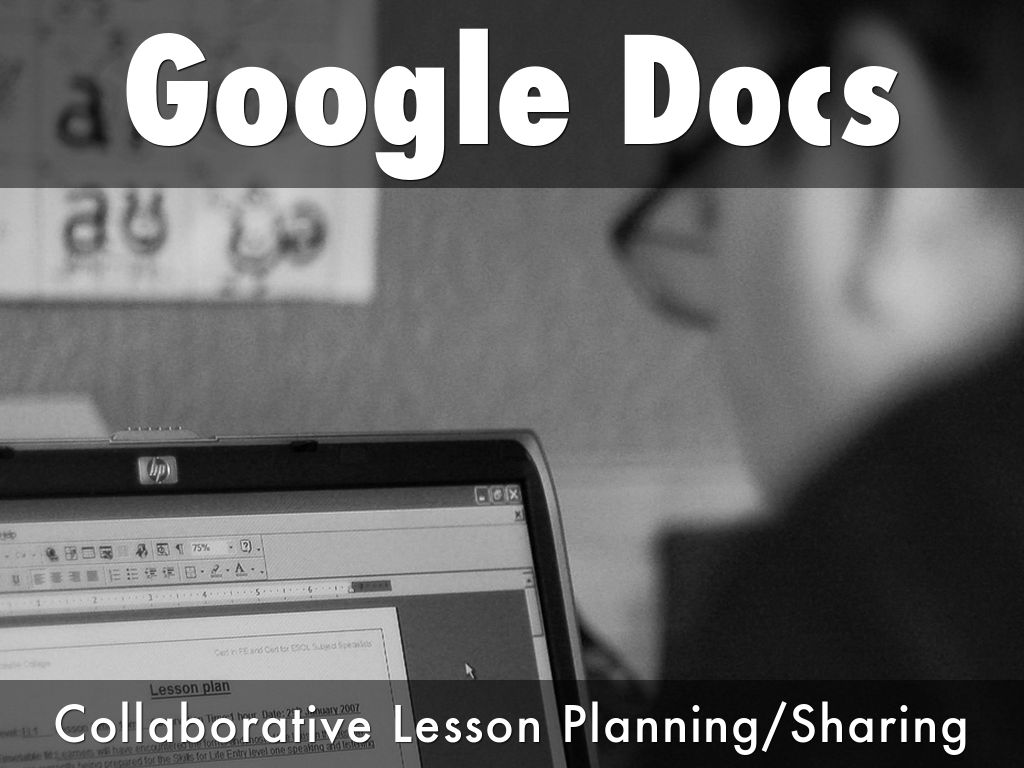 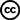 Photo by Pig Sty Avenue - Creative Commons Attribution-NonCommercial-ShareAlike License  https://www.flickr.com/photos/63974928@N00
Created with Haiku Deck
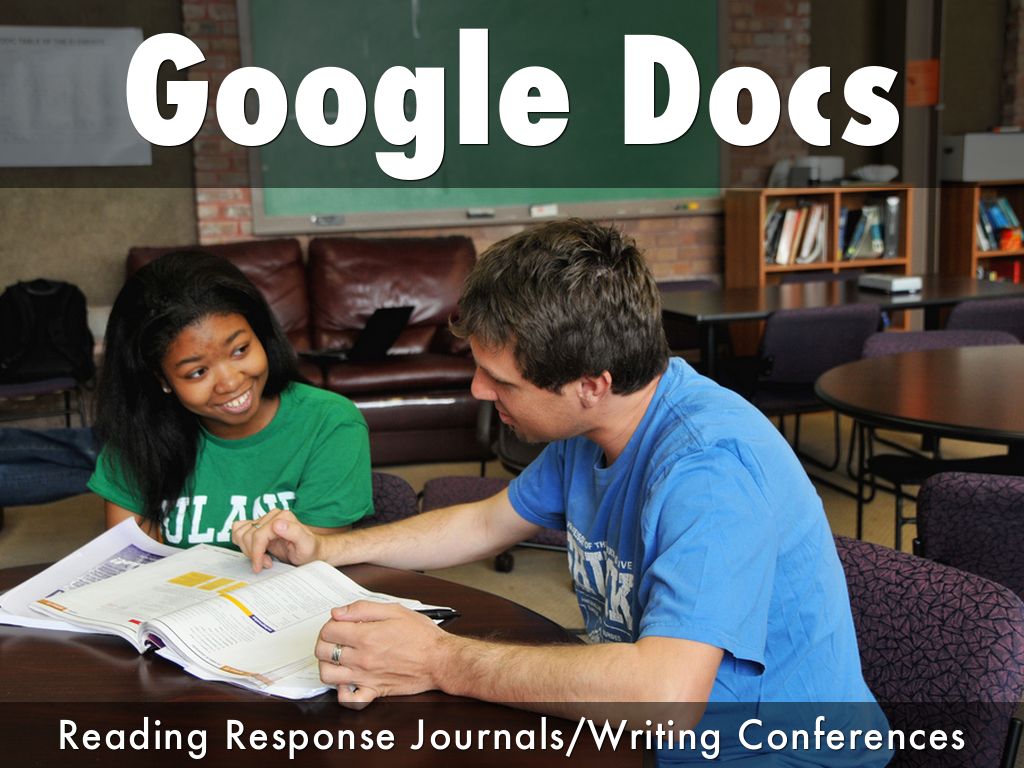 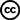 Photo by Tulane Public Relations - Creative Commons Attribution-NonCommercial License  https://www.flickr.com/photos/28035080@N04
Created with Haiku Deck
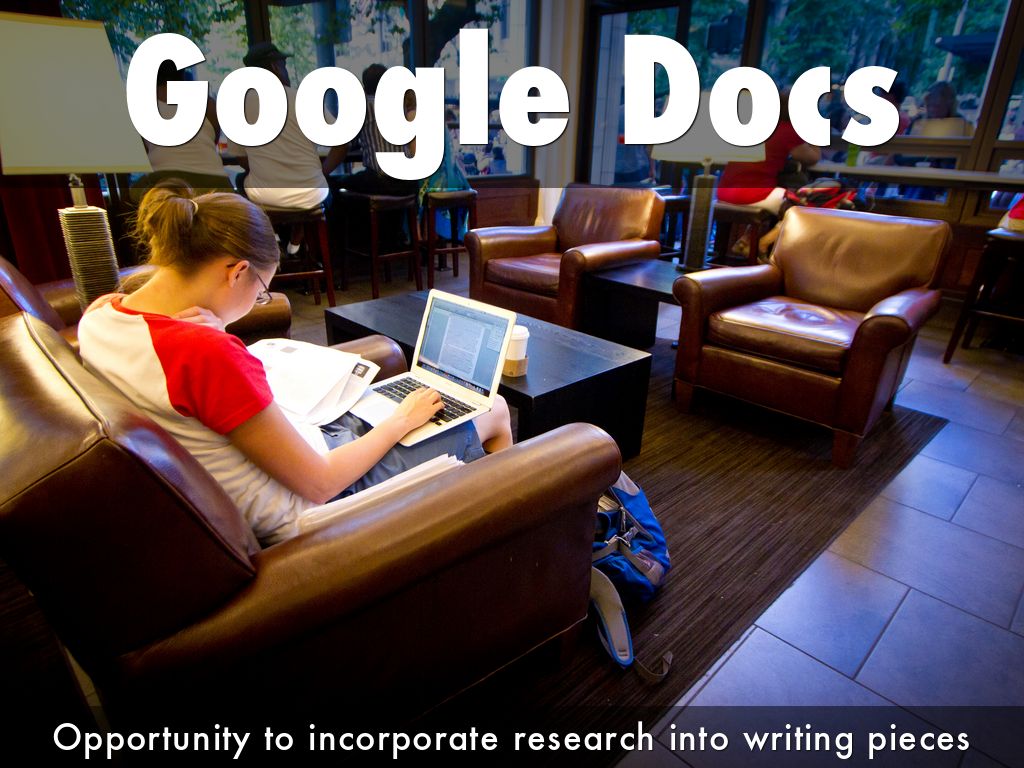 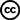 Photo by Nicola since 1972 - Creative Commons Attribution License  https://www.flickr.com/photos/15216811@N06
Created with Haiku Deck
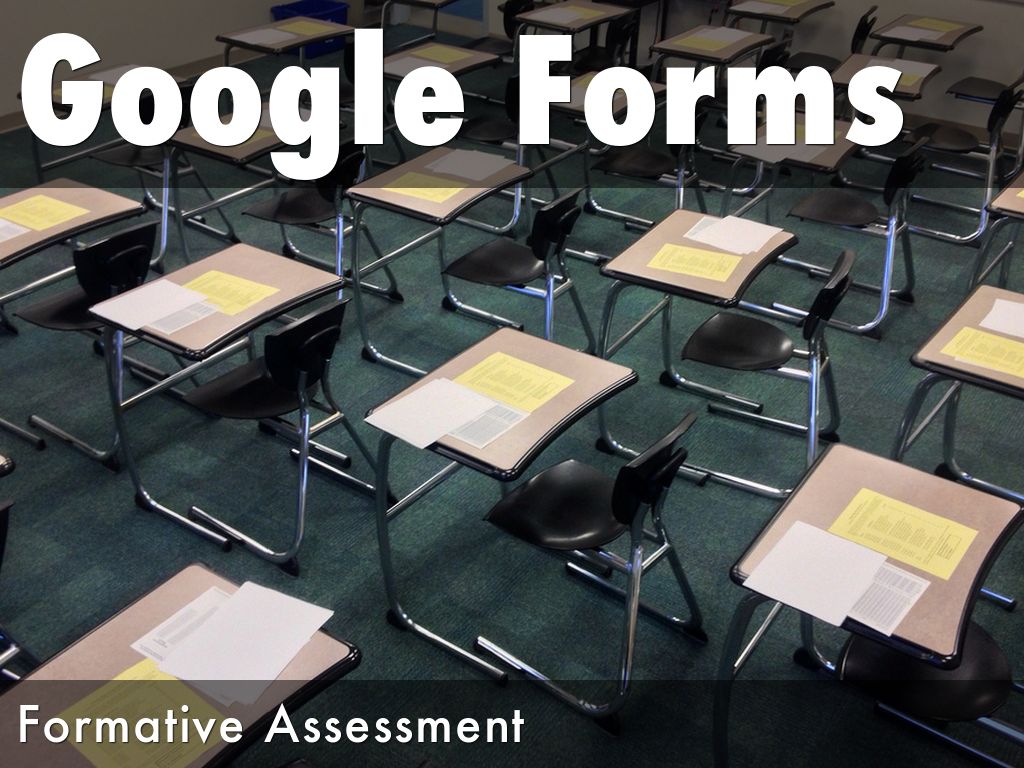 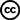 Photo by ecastro - Creative Commons Attribution License  https://www.flickr.com/photos/30182398@N00
Created with Haiku Deck
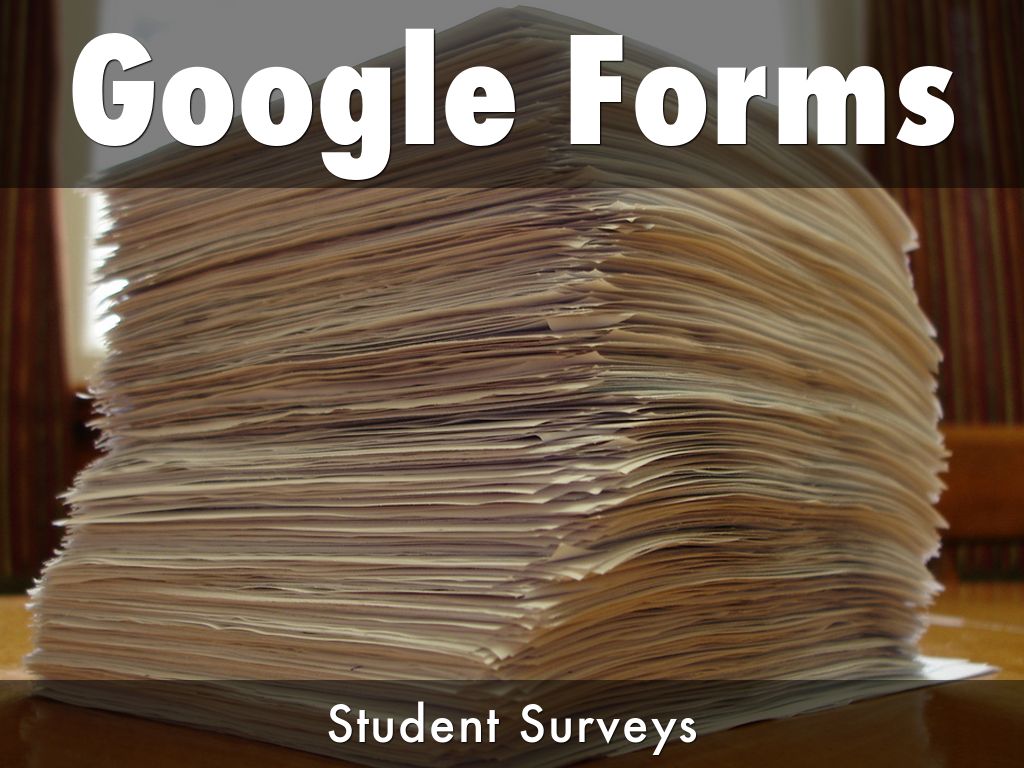 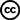 Photo by The Bees - Creative Commons Attribution-NonCommercial License  https://www.flickr.com/photos/76236627@N00
Created with Haiku Deck
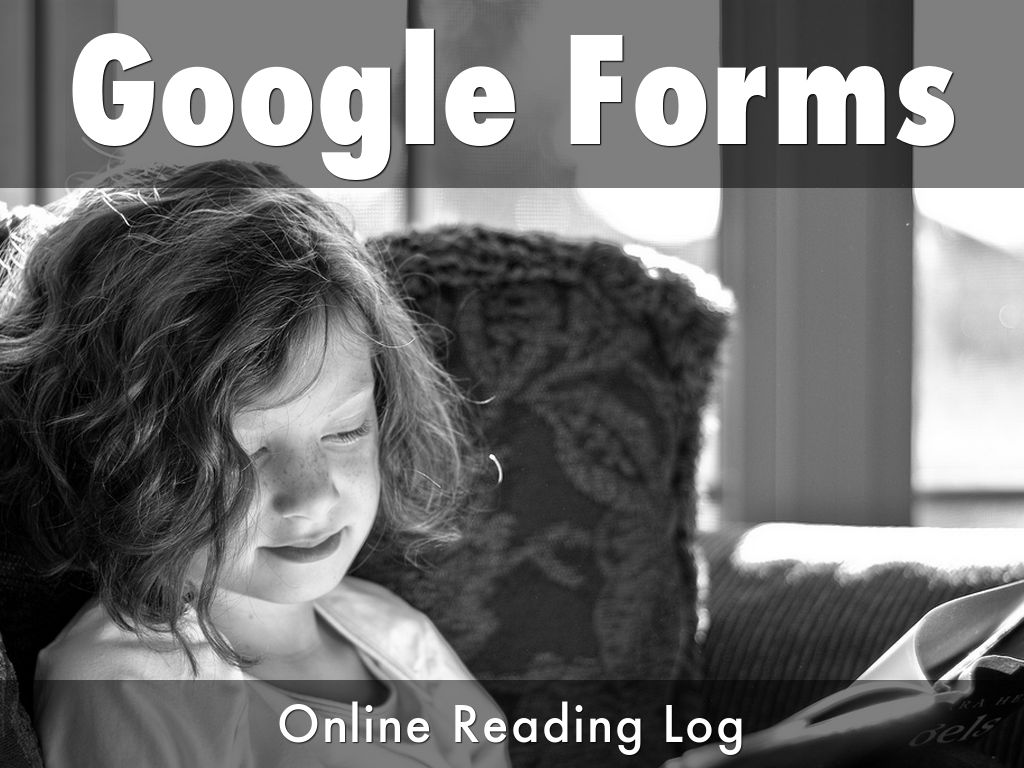 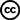 Photo by Robert S. Donovan - Creative Commons Attribution-NonCommercial License  https://www.flickr.com/photos/10687935@N04
Created with Haiku Deck
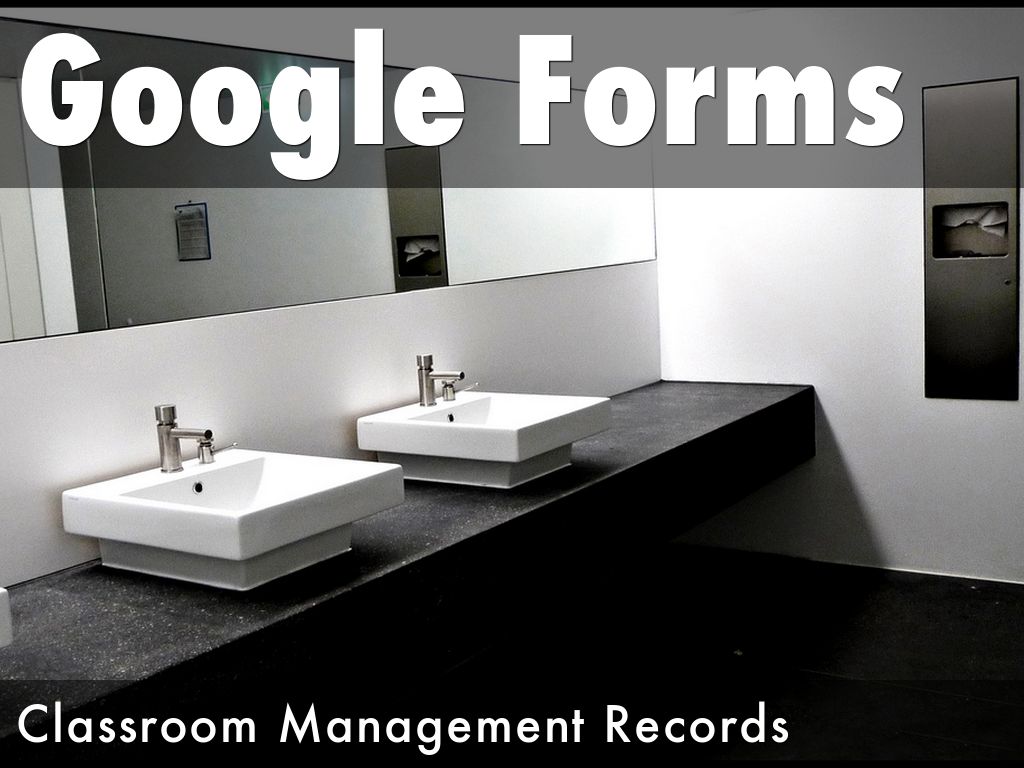 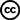 Photo by jonas_k - Creative Commons Attribution-NonCommercial-ShareAlike License  https://www.flickr.com/photos/67715696@N00
Created with Haiku Deck
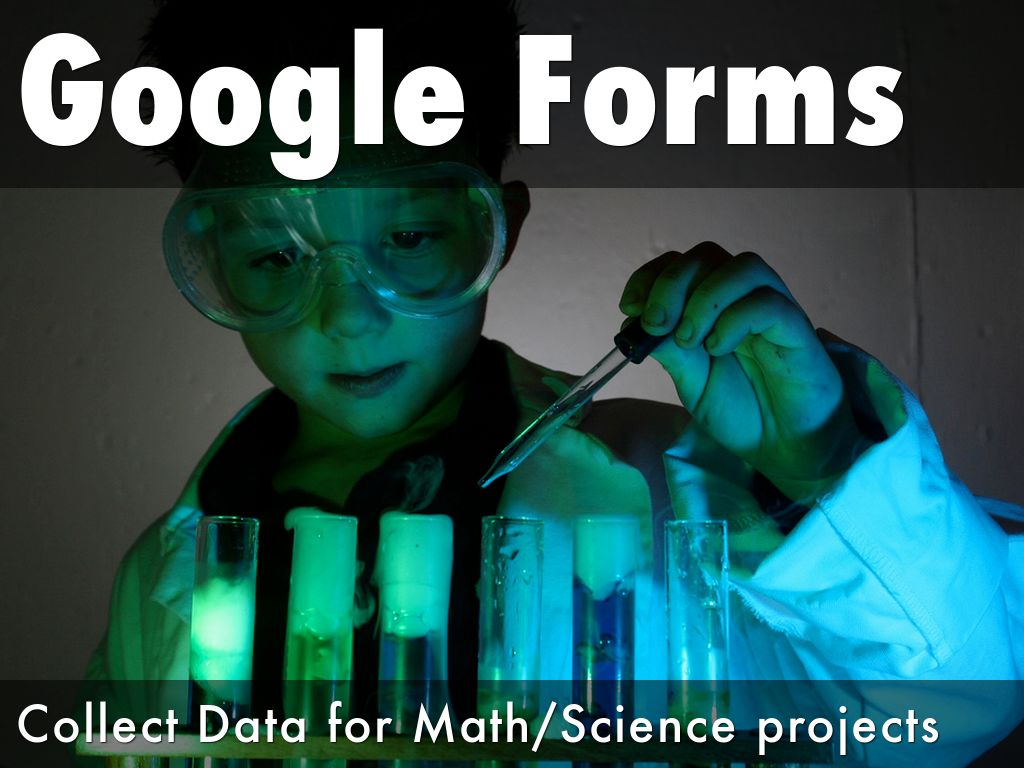 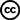 Photo by martincron - Creative Commons Attribution-NonCommercial License  https://www.flickr.com/photos/10284988@N07
Created with Haiku Deck
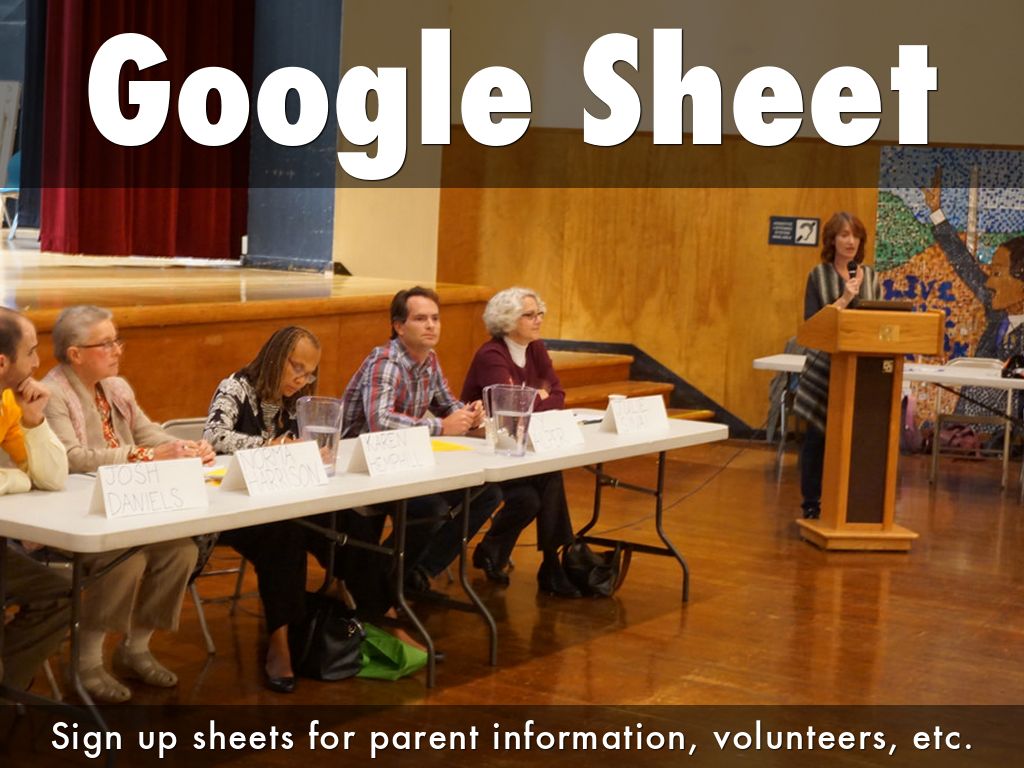 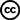 Photo by Berkeley Unified School District - Creative Commons Attribution-NonCommercial-ShareAlike License  https://www.flickr.com/photos/53901376@N04
Created with Haiku Deck
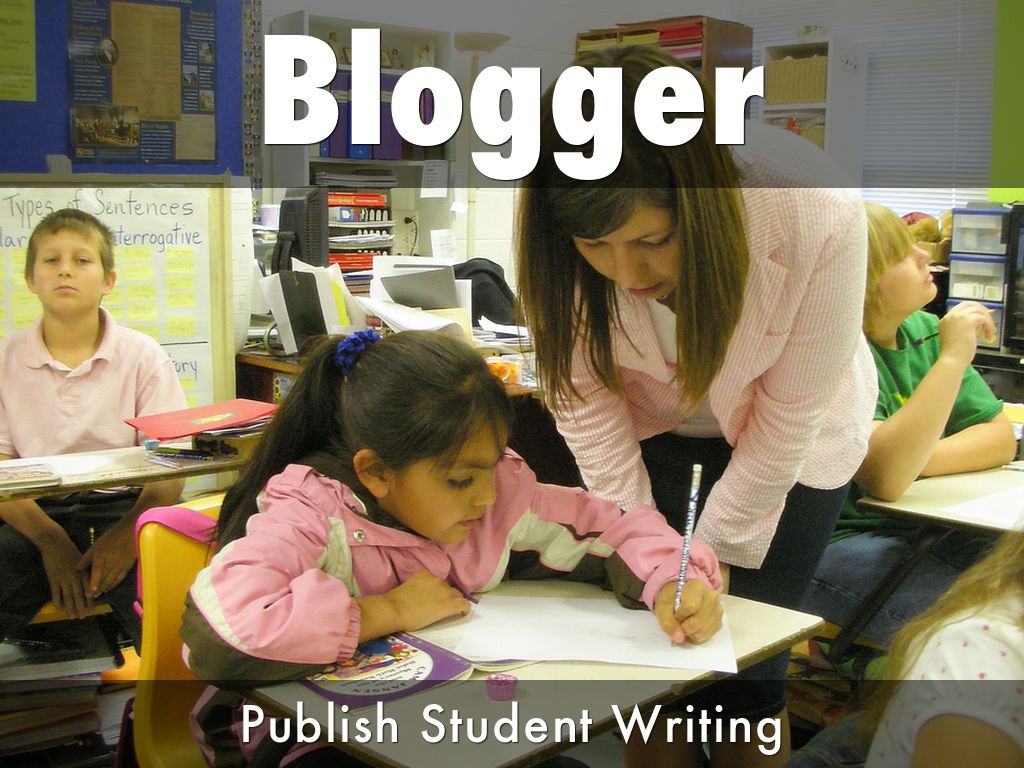 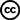 Photo by BES Photos - Creative Commons Attribution-NonCommercial-ShareAlike License  https://www.flickr.com/photos/24684348@N02
Created with Haiku Deck
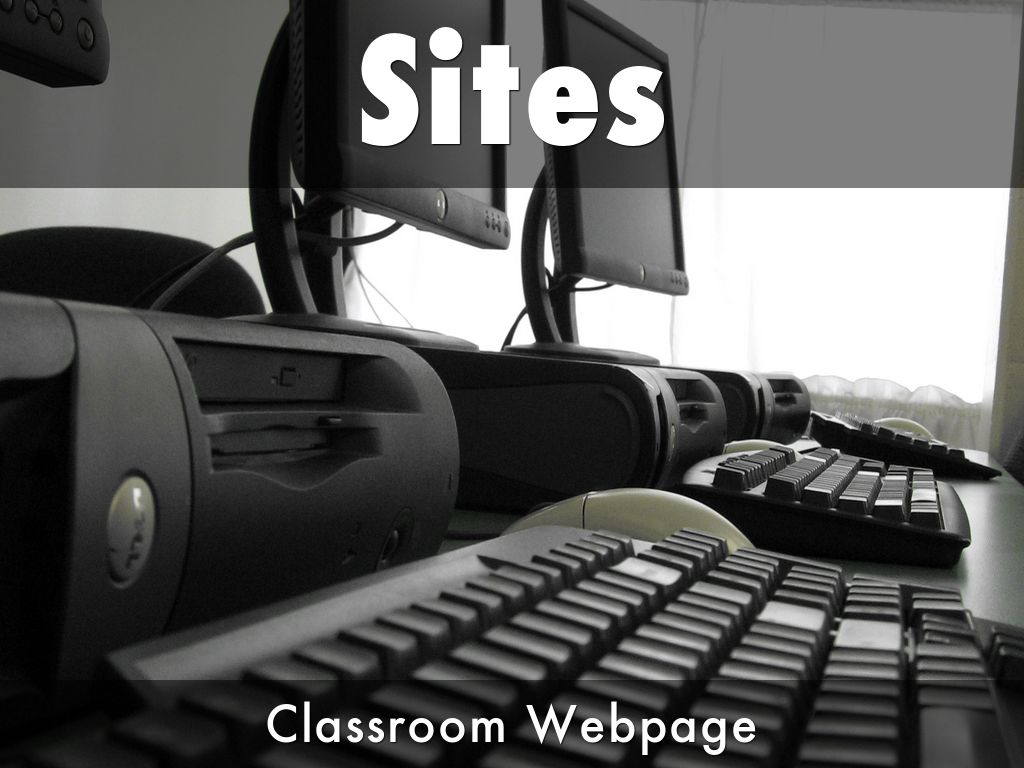 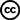 Photo by Missoula Public Library - Creative Commons Attribution License  https://www.flickr.com/photos/35152505@N00
Created with Haiku Deck